TIẾT 1
01
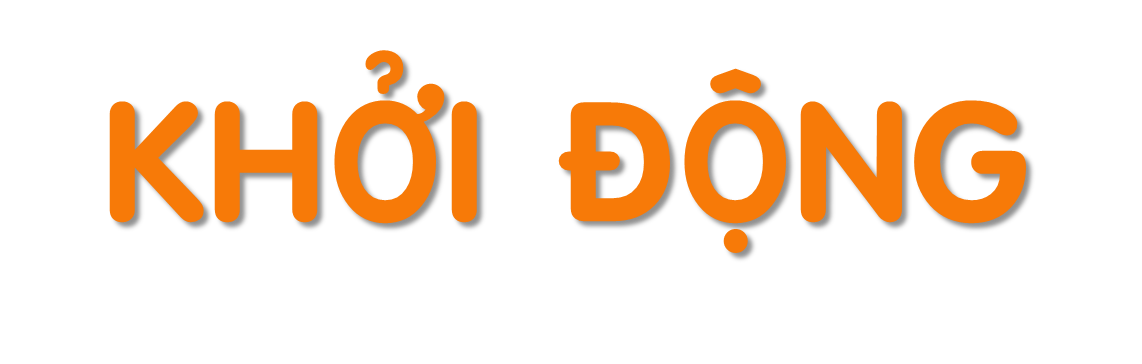 1
Quan sát cây trong tranh
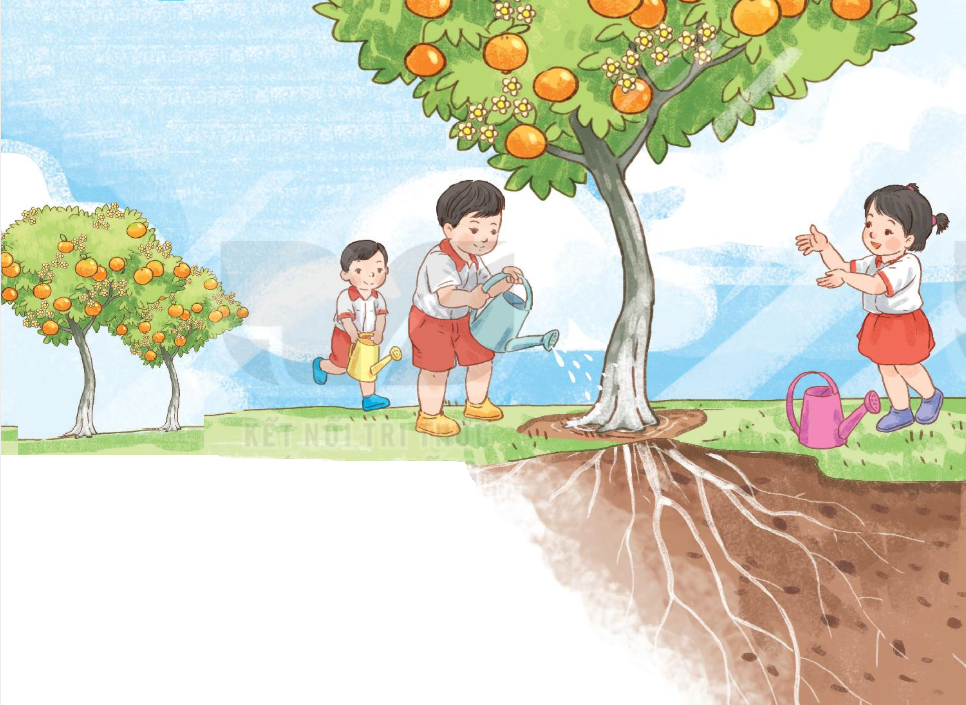 a. Cây có những bộ phận nào?
b. Bộ phận nào của cây khó nhìn thấy?   
    Vì sao?
02
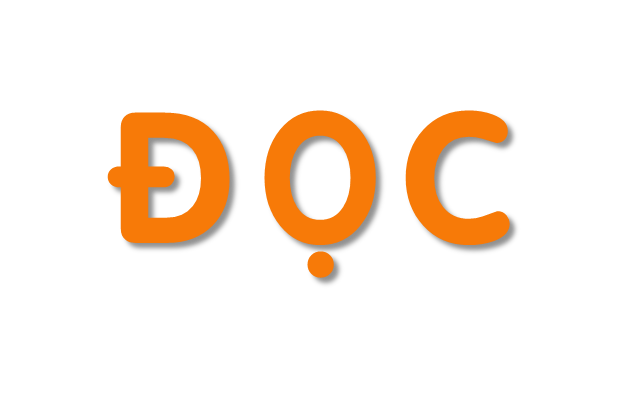 2
ĐỌC
Câu chuyện của rễ
Nếu không có rễ
Cây chẳng đâm chồi
Chẳng ra trái ngọt
Chẳng nở hoa tươi.

Rễ chẳng nhiều lời
Âm thầm, nhỏ bé
Làm đẹp cho đời
Khiêm nhường, lặng lẽ.
(Phương Dung)
Hoa nở trên cành
Khoe muôn sắc thắm
Giữa vòm lá xanh
Toả hương trong nắng.

Để hoa nở đẹp
Để quả trĩu cành
Để lá biếc xanh
Rễ chìm trong đất...
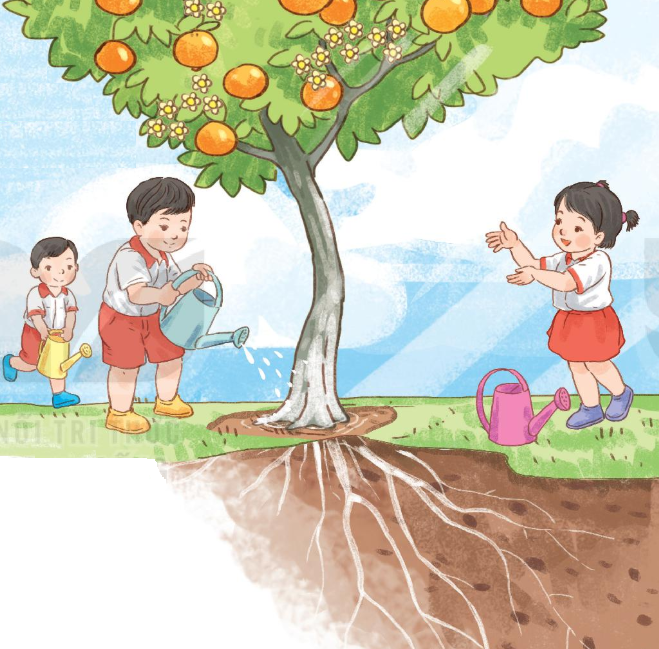 Luyện đọc
sắc thắm
trĩu
chồi
khiêm nhường
lặng lẽ
2
ĐỌC
Câu chuyện của rễ
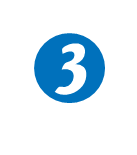 Nếu không có rễ
Cây chẳng đâm chồi
Chẳng ra trái ngọt
Chẳng nở hoa tươi.

Rễ chẳng nhiều lời
Âm thầm, nhỏ bé
Làm đẹp cho đời
Khiêm nhường, lặng lẽ.
(Phương Dung)
Hoa nở trên cành
Khoe muôn sắc thắm
Giữa vòm lá xanh
Toả hương trong nắng.

Để hoa nở đẹp
Để quả trĩu cành
Để lá biếc xanh
Rễ chìm trong đất...
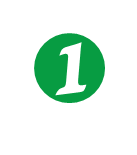 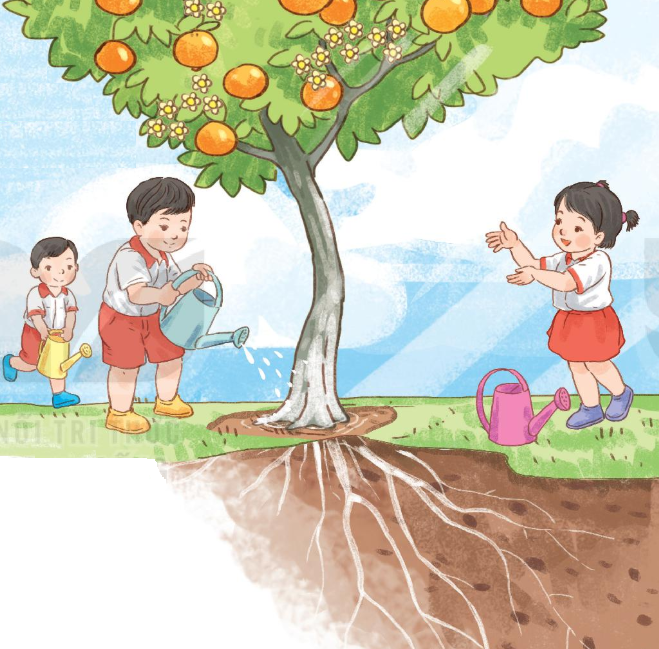 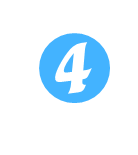 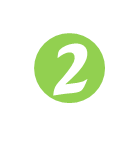 sắc thắm: 
màu đậm và tươi (thường nói về màu đỏ)
1
trĩu: 
bị sa hoặc cong oằn hẳn xuống vì chịu sức nặng
2
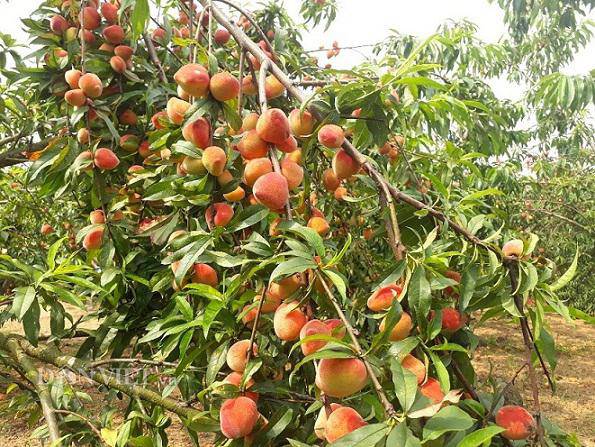 chồi: 
phần ở đầu ngọn cây, cành hoặc mọc ra từ rễ, về sau phát triển thành cành hoặc cây
3
khiêm nhường: 
khiêm tốn, không giành cái hay cho mình mà sẵn sàng nhường cho người khác
4
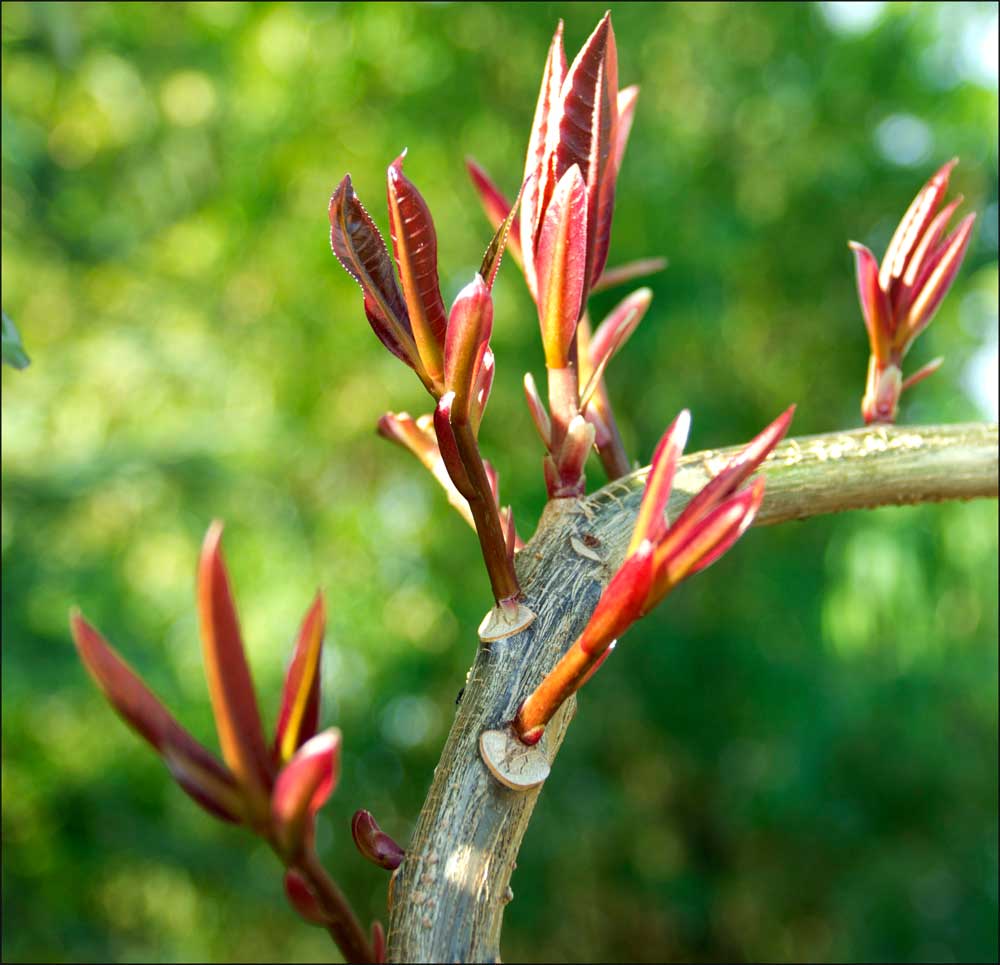 2
ĐỌC
Câu chuyện của rễ
Nếu không có rễ
Cây chẳng đâm chồi
Chẳng ra trái ngọt
Chẳng nở hoa tươi.

Rễ chẳng nhiều lời
Âm thầm, nhỏ bé
Làm đẹp cho đời
Khiêm nhường, lặng lẽ.
(Phương Dung)
Hoa nở trên cành
Khoe muôn sắc thắm
Giữa vòm lá xanh
Toả hương trong nắng.

Để hoa nở đẹp
Để quả trĩu cành
Để lá biếc xanh
Rễ chìm trong đất...
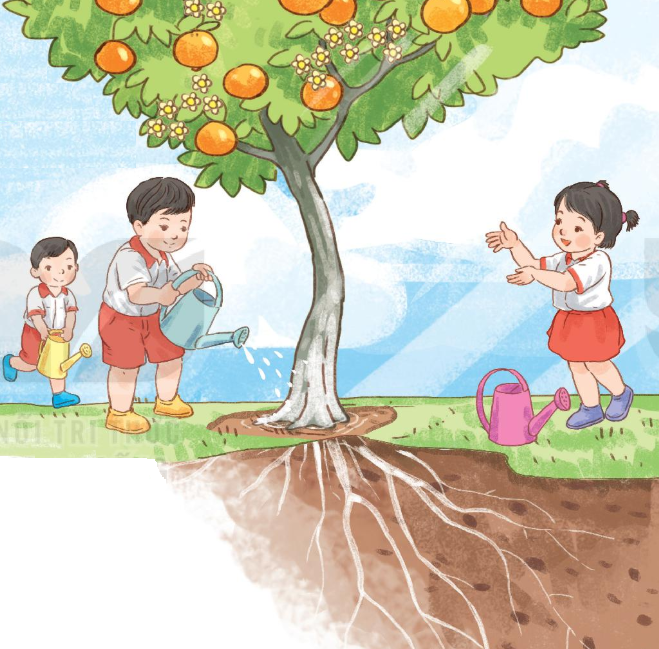 03
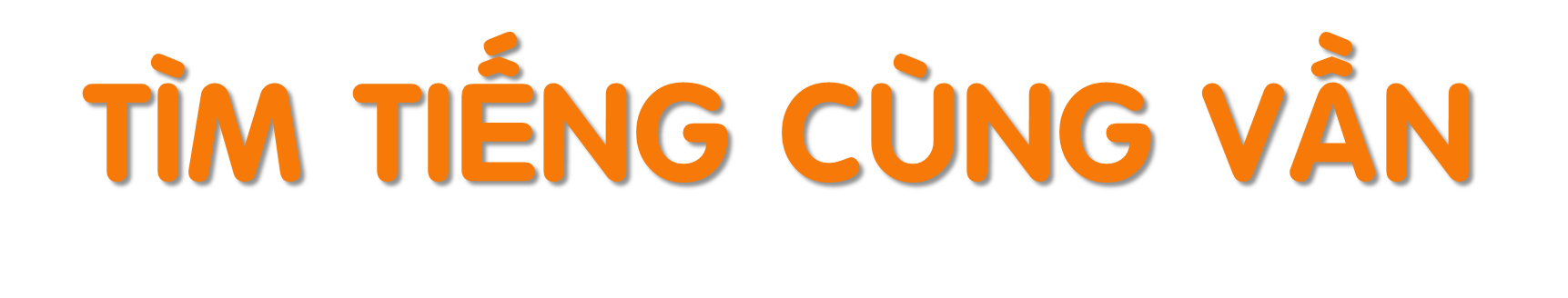 Tìm ở cuối các dòng thơ những tiếng cùng vần với nhau
3
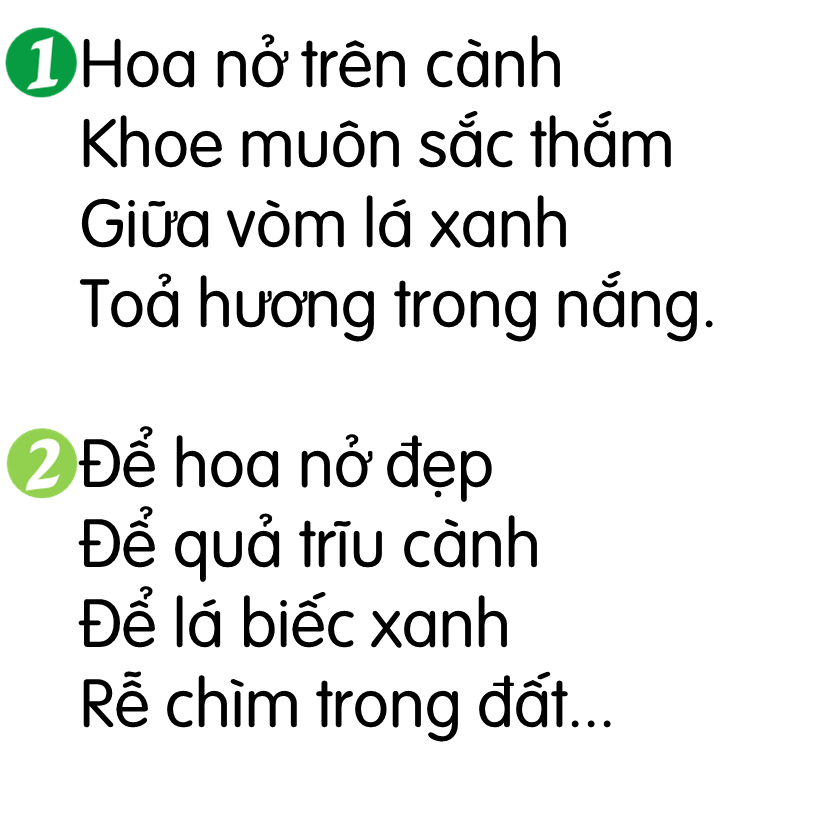 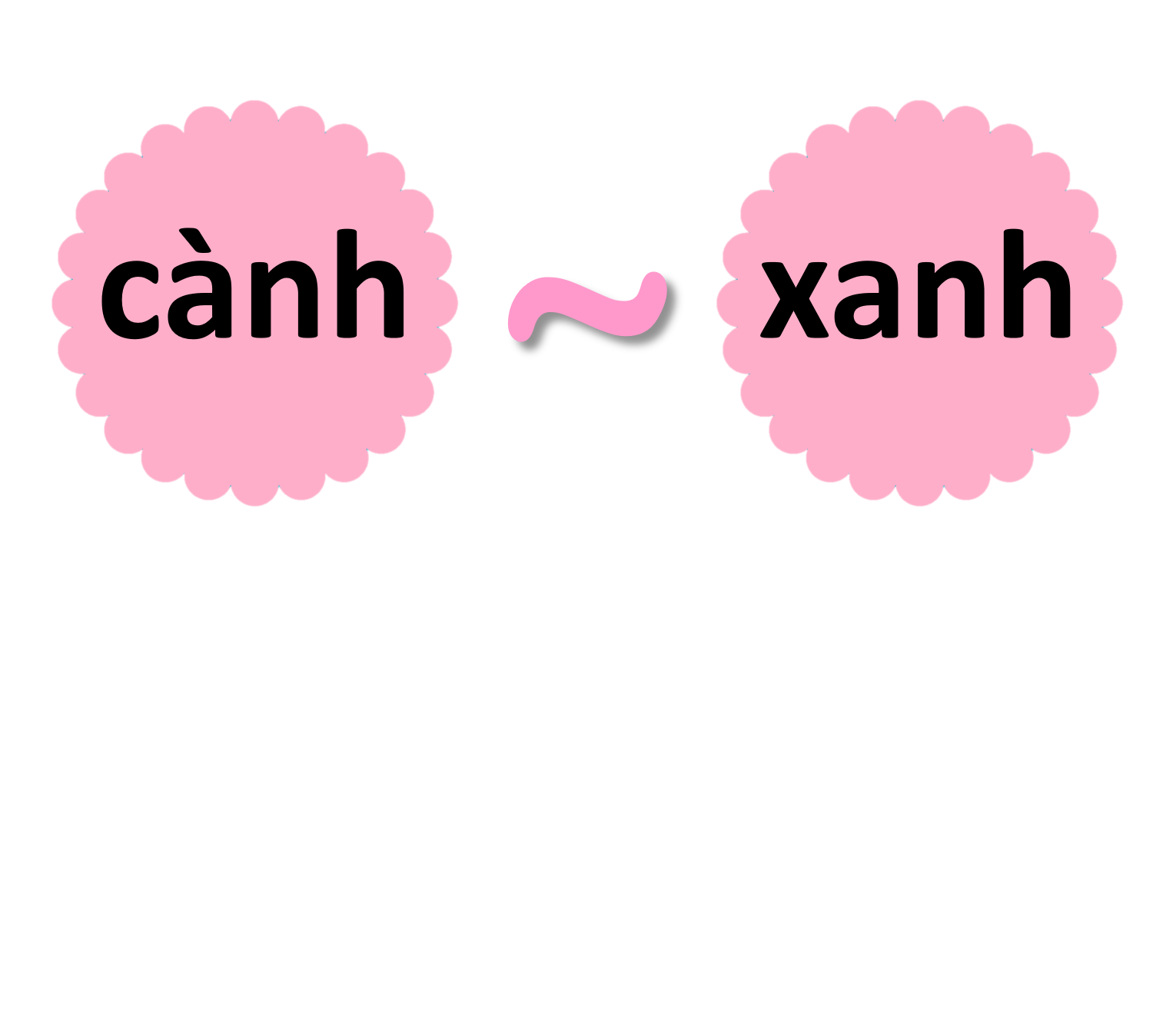 3
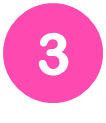 Tìm ở cuối các dòng thơ những tiếng cùng vần với nhau
Câu chuyện của rễ
anh
Hoa nở trên cành
Khoe muôn sắc thắm
Giữa vòm lá xanh
Tỏa hương trong nắng.

Để hoa nở đẹp
Để quả trĩu cành
Để lá biếc xanh
Rễ chìm trong đất…
Nếu không có rễ
Cây chẳng đâm chồi
Chẳng ra trái ngọt
Chẳng nở hoa tươi.

Rễ chẳng nhiều lời
Âm thầm, nhỏ bé
Làm đẹp cho đời
Khiêm nhường, lặng lẽ.
anh
ơi
anh
e
anh
ơi
e
2. Viết những tiếng cùng vần với nhau ở
cuối các dòng thơ ( SHS trang 88, 89)
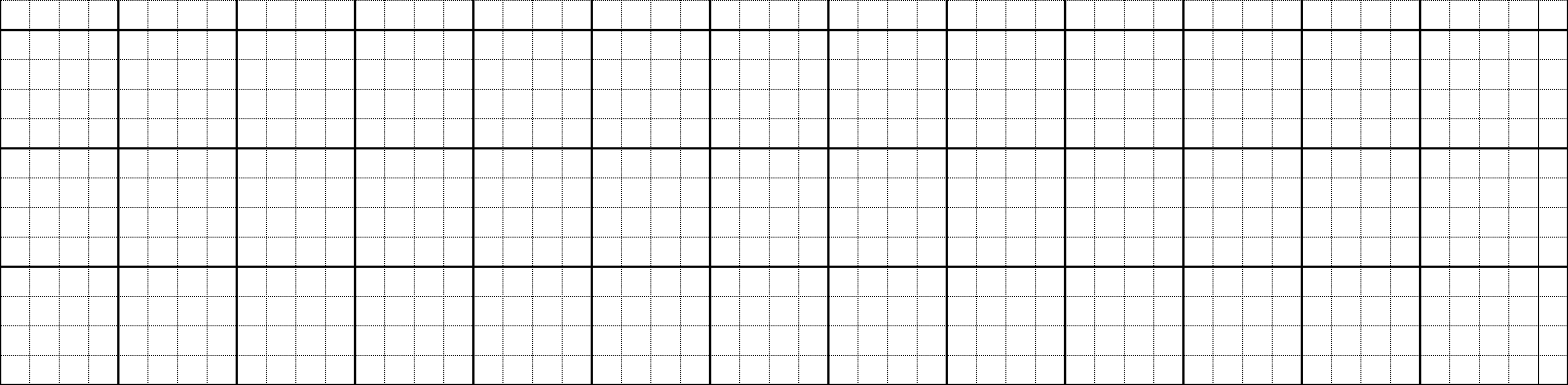 -
-
cành  xanh, lƟ – đƟ, χ≠ - Δ⁄.
04
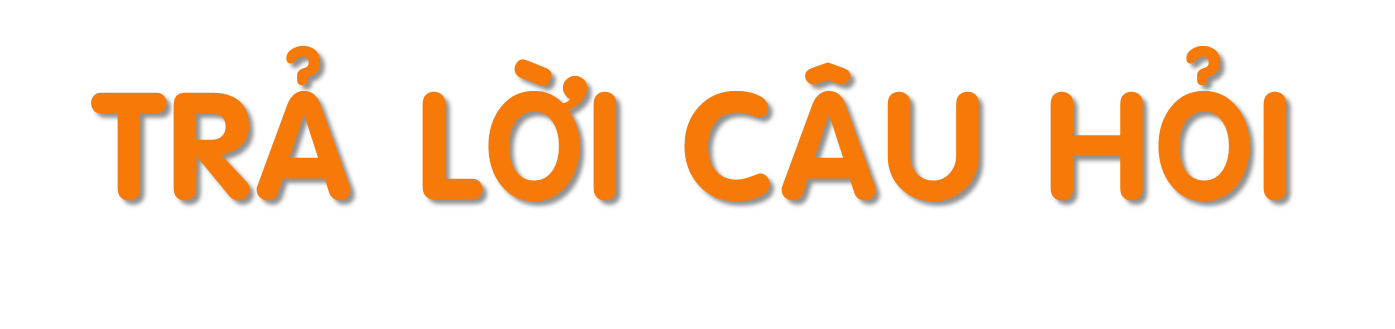 4
TRẢ LỜI CÂU HỎI
a. Nhờ có rễ mà hoa, quả, lá như thế nào?
Nhờ có rễ mà hoa nở đẹp, quả trĩu cành, lá biếc xanh.
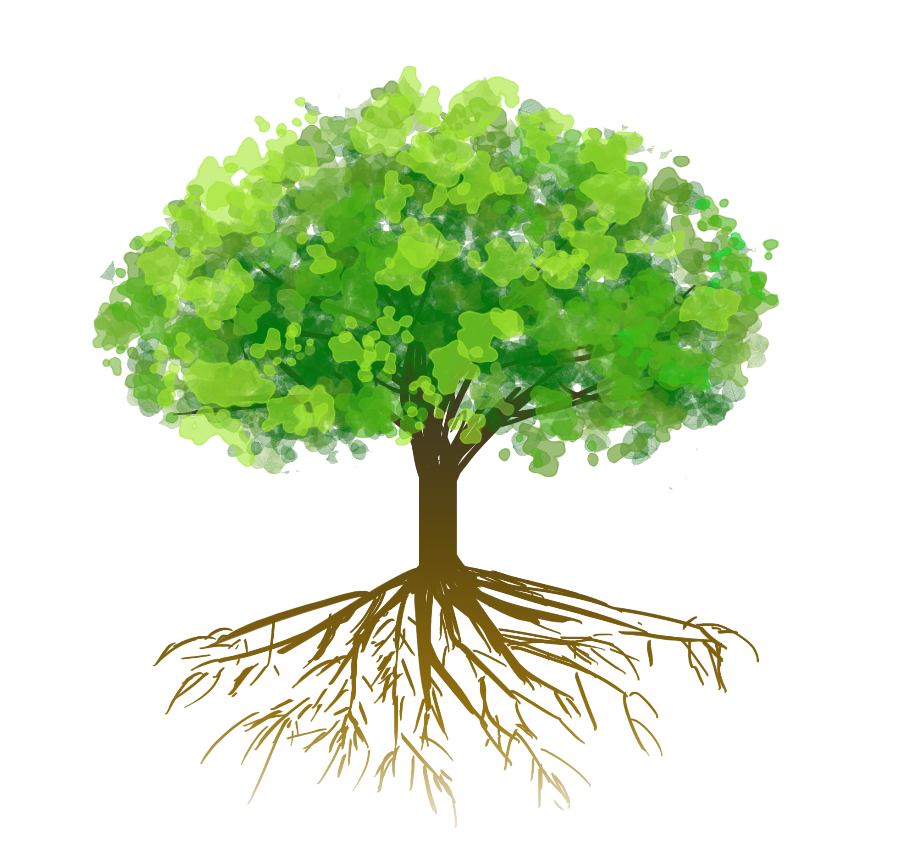 4
TRẢ LỜI CÂU HỎI
b. Cây sẽ thế nào nếu không có rễ?
Nếu không có rễ cây sẽ chẳng đâm chồi, chẳng ra trái ngọt, chẳng nở hoa tươi.
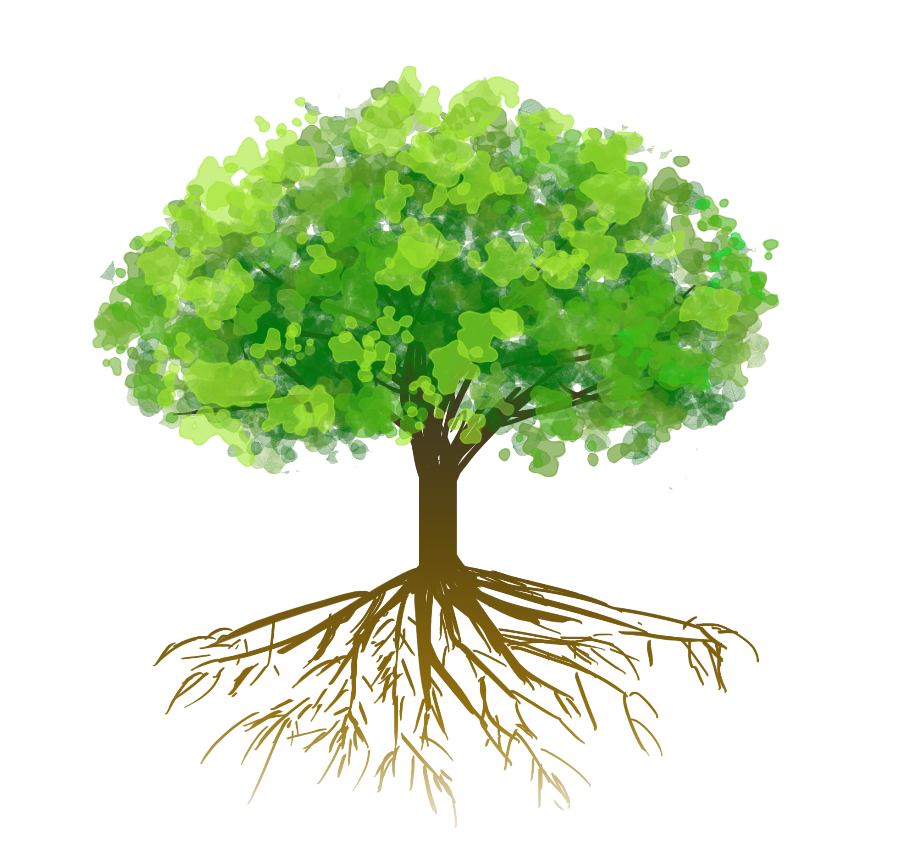 4
TRẢ LỜI CÂU HỎI
c. Những từ ngữ nào thể hiện sự đáng quý của rễ?
Những từ ngữ chỉ sự đáng quý của rễ là: khiêm nhường, lặng lẽ
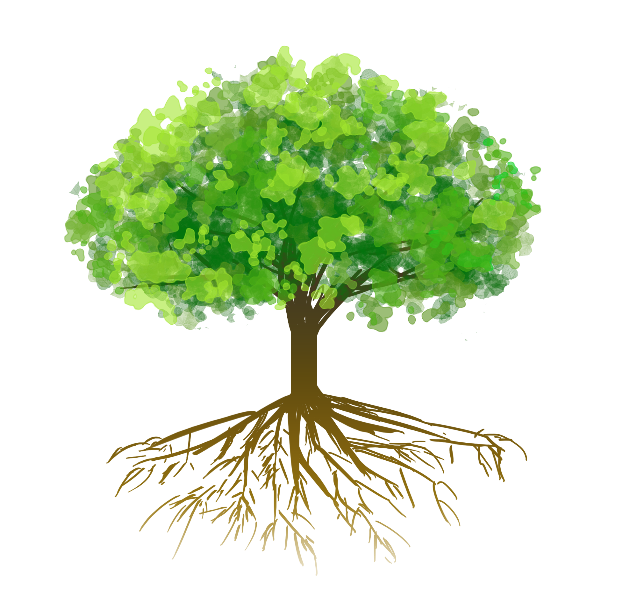 05
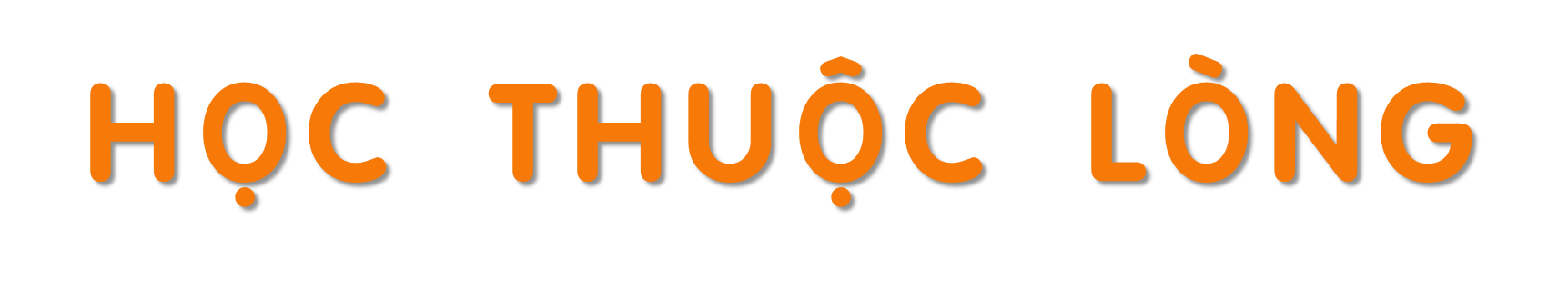 5
Học thuộc lòng hai khổ thơ cuối
Nếu không có rễ
Cây chẳng đâm chồi
Chẳng ra trái ngọt
Chẳng nở hoa tươi.

Rễ chẳng nhiều lời
Âm thầm, nhỏ bé
Làm đẹp cho đời
Khiêm nhường, lặng lẽ.
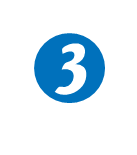 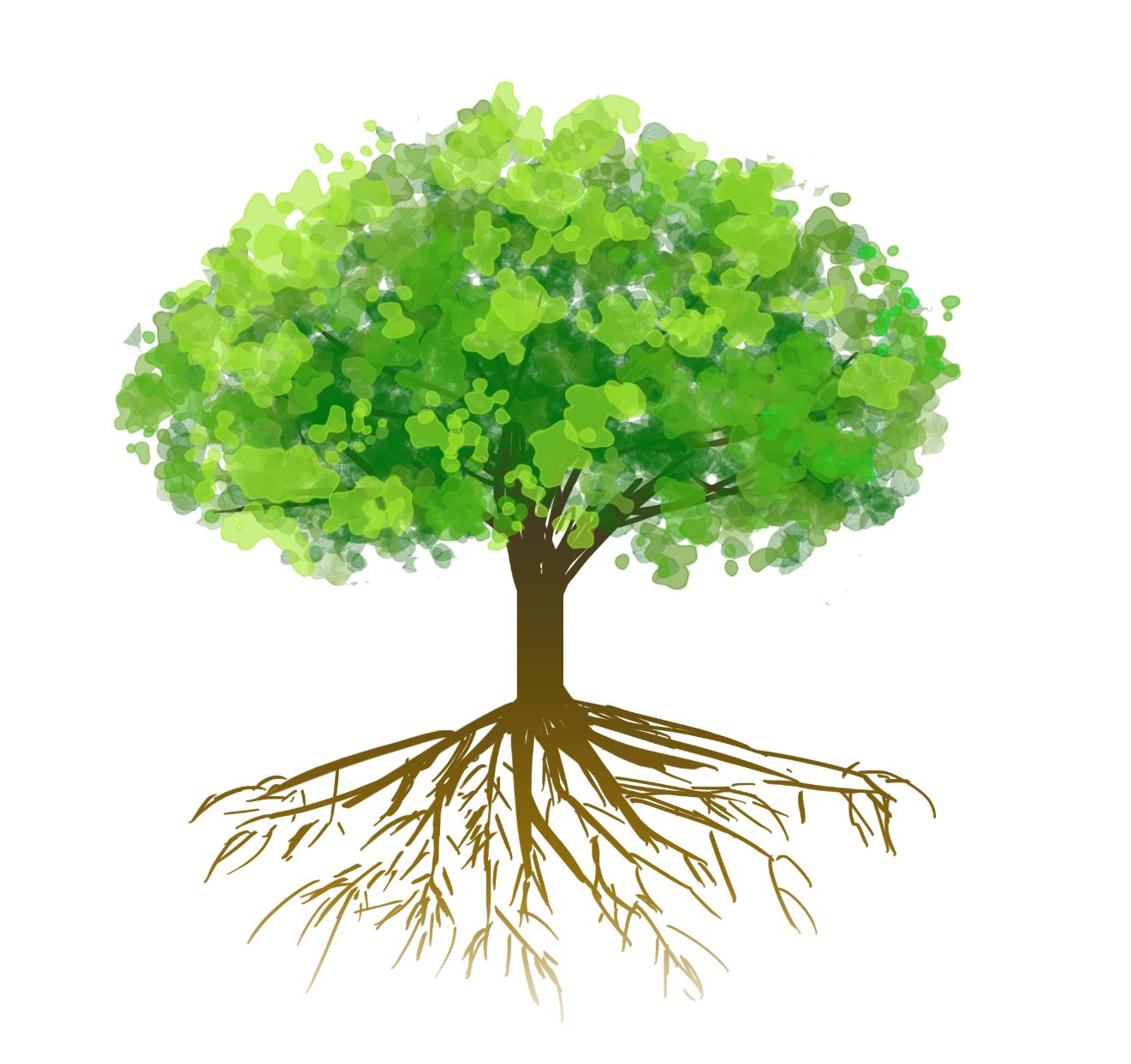 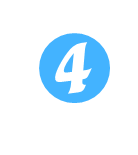 5
Học thuộc lòng hai khổ thơ cuối
Nếu 
Cây  
Chẳng 
Chẳng 

Rễ  
Âm  
Làm  
Khiêm
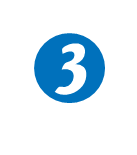 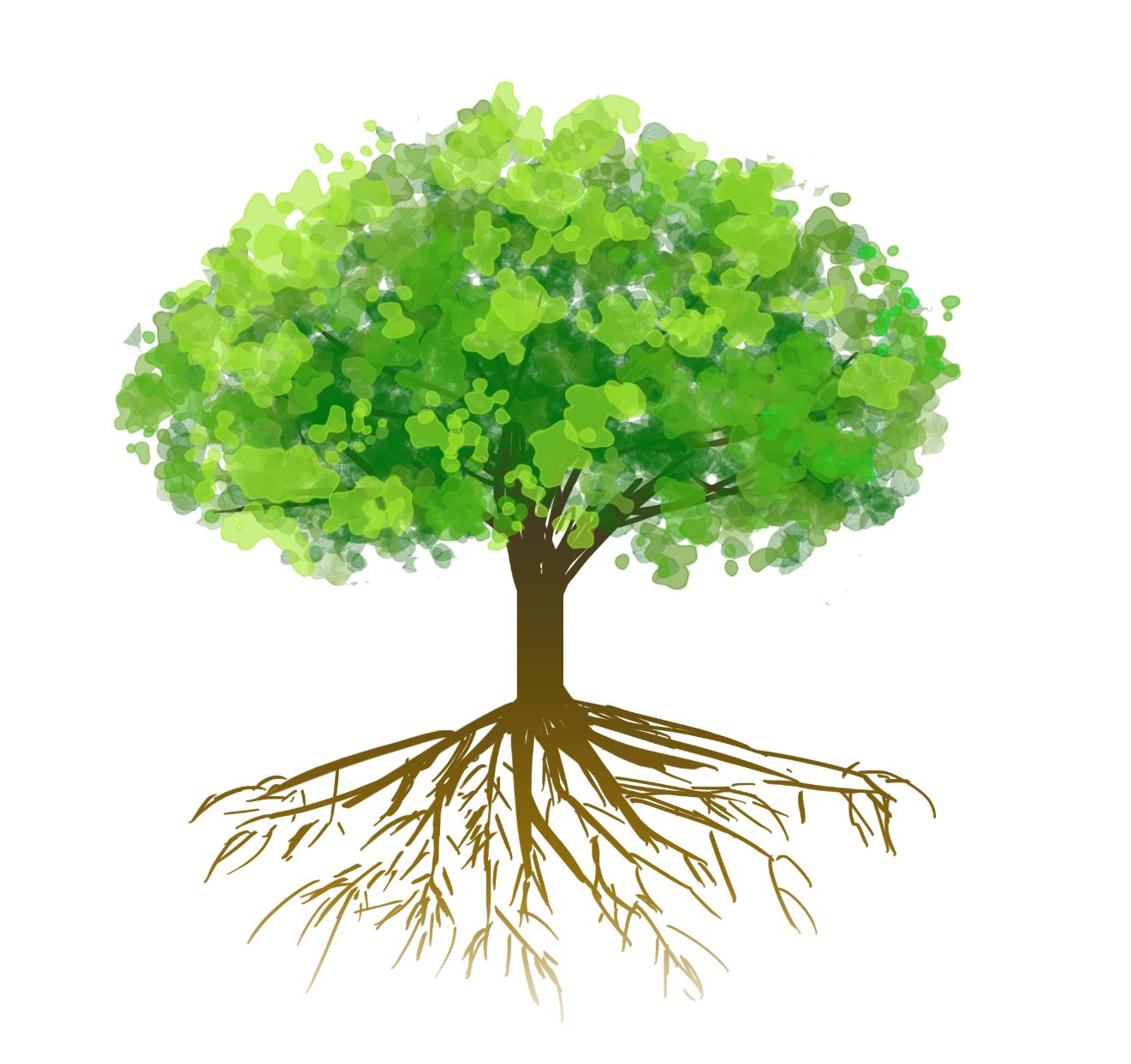 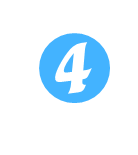 06
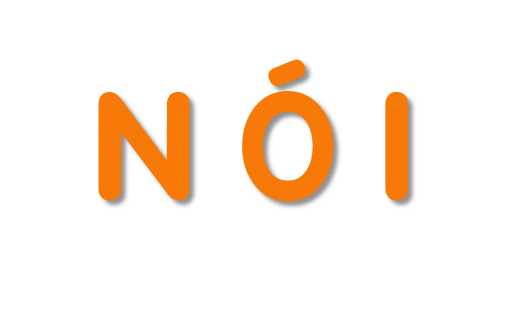 6
Nói về một đức tính em cho là đáng quý
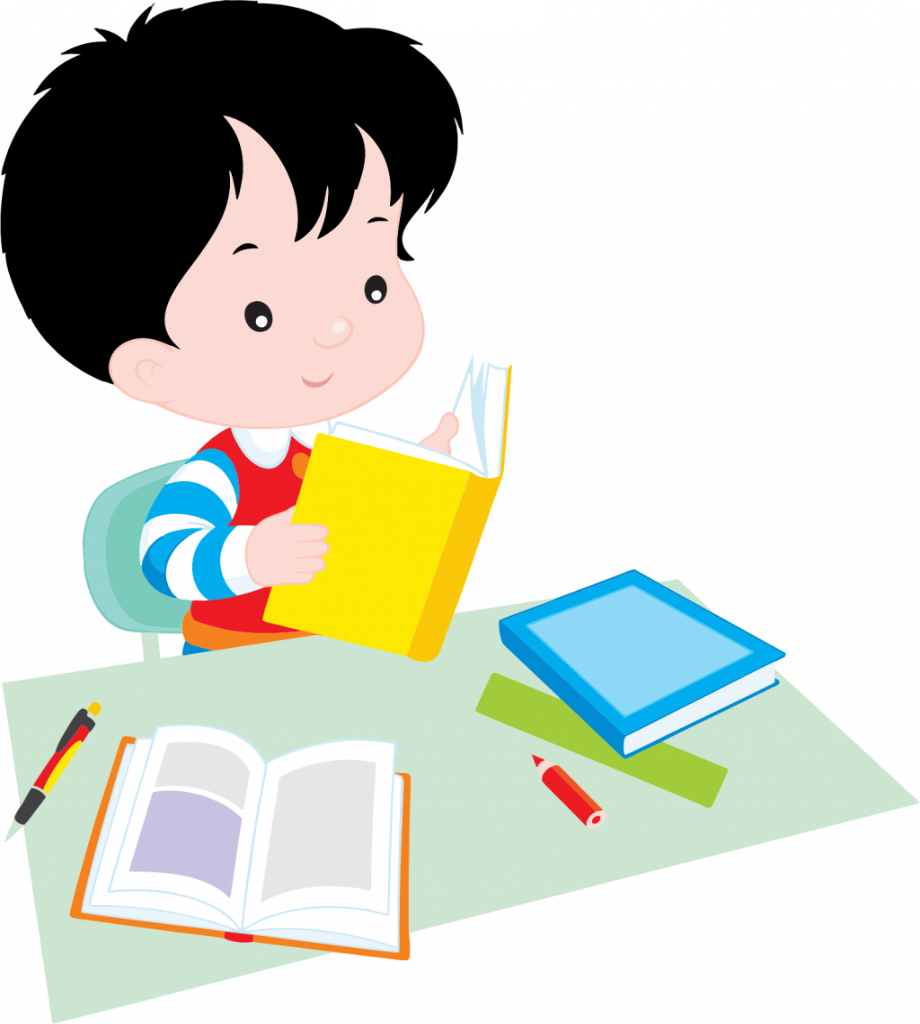 [Speaker Notes: Mẫu 1: Theo em, trung thực là một đức tính đáng quý. Vì khi mình trung thực, không nói dối, lừa gạt mọi người thì sẽ được mọi người yêu quý.
Mẫu 2: Theo em, chăm chỉ là một đức tính đáng quý. Vì khi em chăm chỉ học tập thì em sẽ đạt được kết quả cao.
Mẫu 3: Theo em, kiên nhẫn là một đức tính đáng quý. Vì khi em kiên nhẫn, thì em sẽ làm hết bài tập về nhà, sẽ đọc hết những quyển truyện dài, lúc đó em sẽ có nhiều kiến thức hơn.]